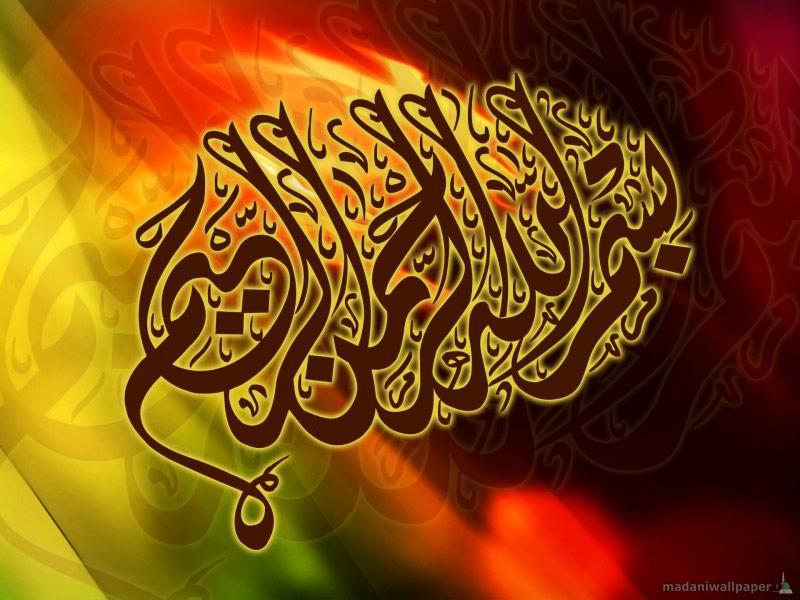 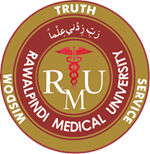 Functional Organization of Human Body and Cell
Supervised by Prof. Samia Sarwar Chairperson Physiology Presenter :Dr. (FCPS PHY)
Dated : 00-00-2025
Physiology Department
Foundation Module First Year MBBS
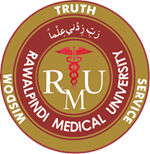 Motto, Vision, Dream
To impart evidence based research oriented medical education

To provide best possible patient care

To inculcate the values of mutual respect and ethical practice of medicine
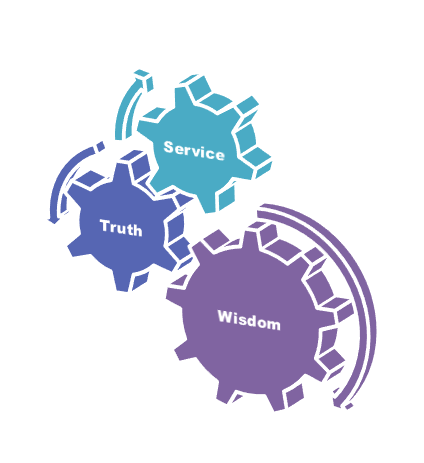 3
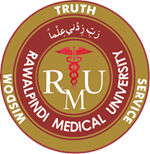 Professor Umar Model of Integrated Lecture
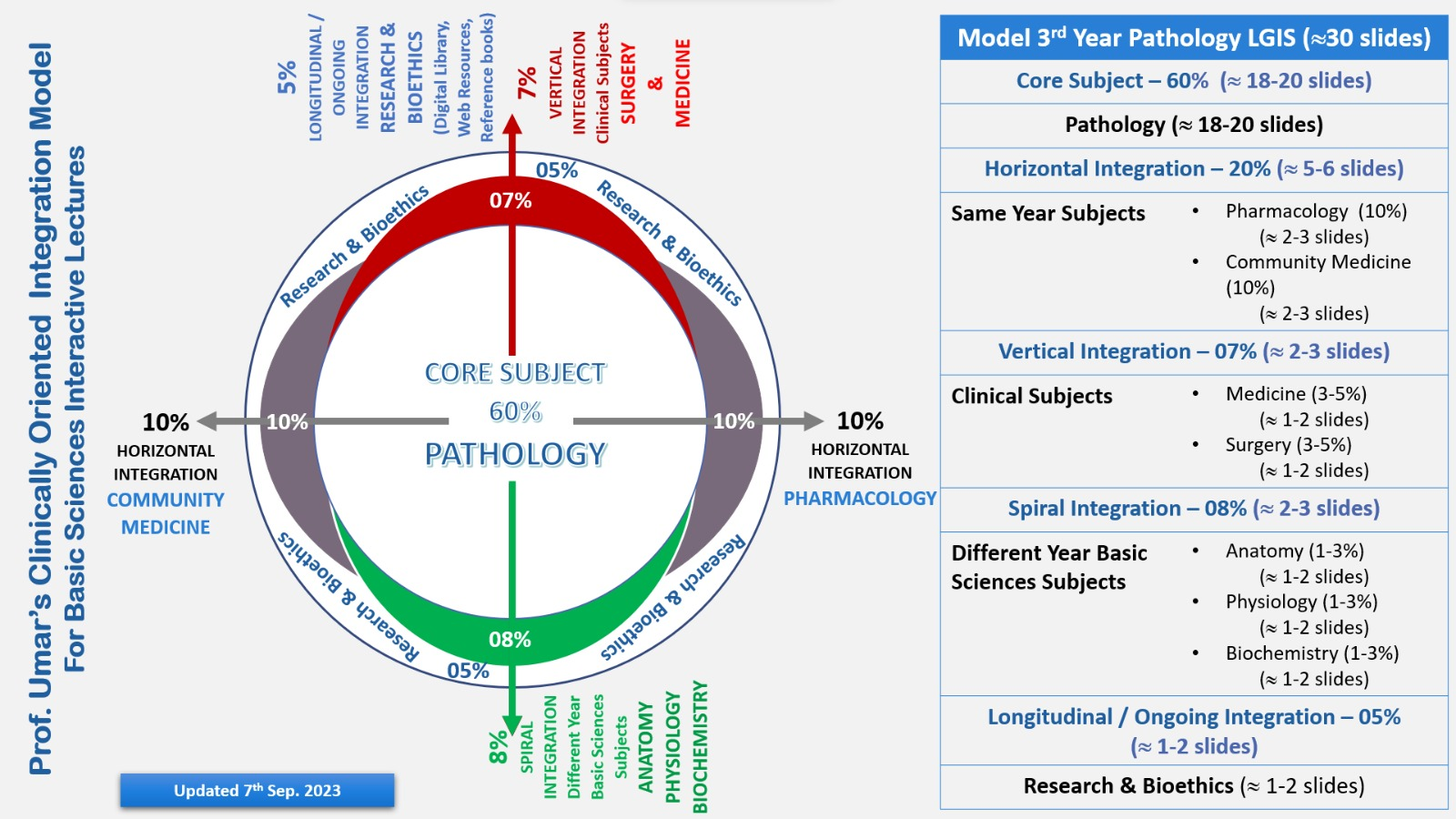 4
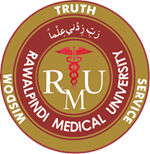 Learning Objectives
At the end of this session students should be able to
To understand different levels of organization of human body
To recall human body composition
To explain body fluid compartments
To understand cell structure and its constituents
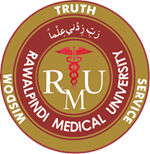 Interactive Session
Horizontal Integration with Biochemistry
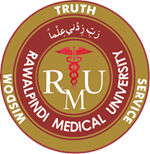 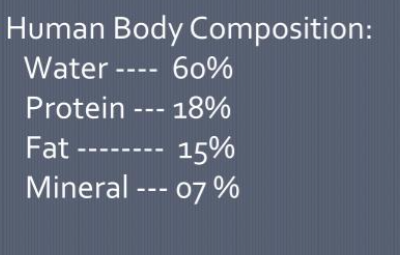 Core Concept
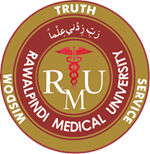 Body Fluid Compartments
Core Concept
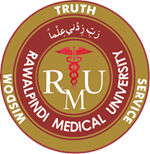 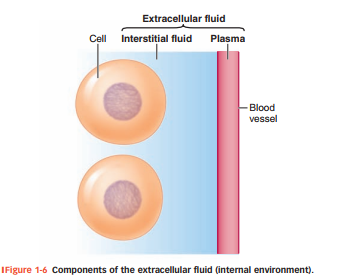 Reference: Sherwood Human Physiology 9th edition pg#9
Core Concept
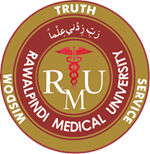 Difference between Extracellular and Intracellular Fluid
Core Concept
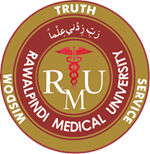 The Cell
The basic living unit of the body is the cell. 
Each tissue or organ is an aggregate of many different cells held together by intercellular supporting structures.
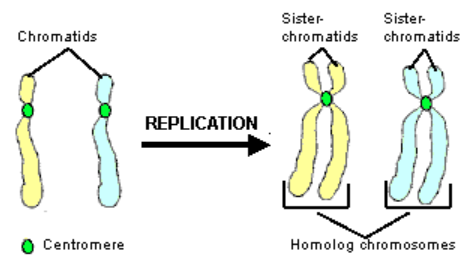 Core Concept
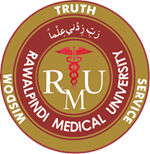 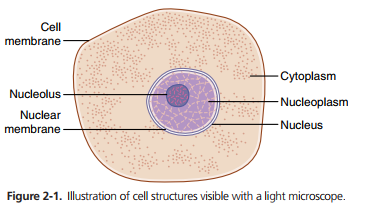 Electro positively charged small molecules that lead to the formation of large number of proteins present in chromosomes.
Organized in vast numbers of small, bobbin like cores.
Reference: Guyton and Hall  Textbook of Physiology fourteenth Edition page no. 13
Core Concept
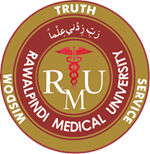 Cell Structure
It includes :
Cell membrane
Cytoplasm 		
	        Cytosol	
	        Organelles
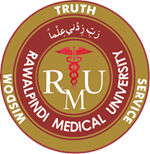 Cell Cycle
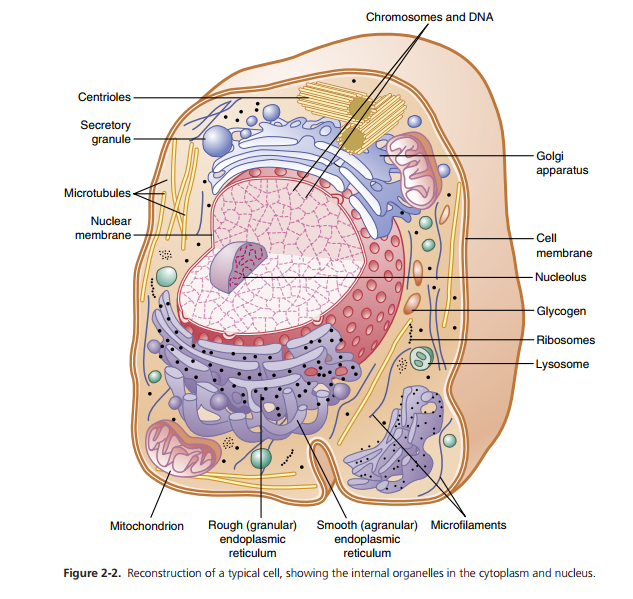 ‘Cell cycle is the period of time between the birth of a cell and its own division to produce two daughter cells’
Reference: Guyton and Hall  Textbook of Physiology fourteenth Edition page no. 14
Core Concept
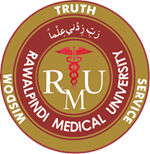 Levels of Organization in the Human Body
Core Concept
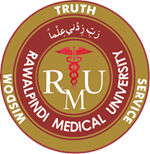 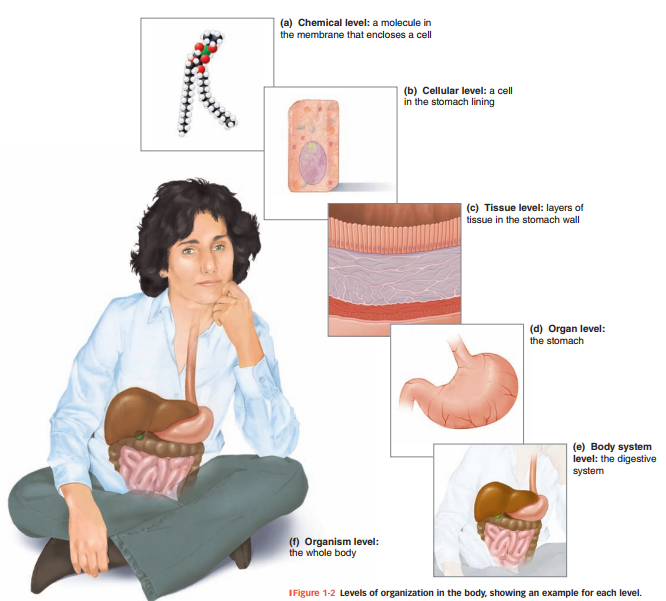 TOTAL BODY WATER 60%BW
ECF 20%BW
ICF40%BW(Body weight)
PLASMA 5%BW
Or  25% of ECF
IF 15%BW
Or 75% of ECF
Reference: Sherwood Human Physiology 9th edition pg#4
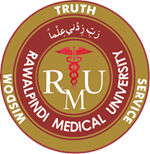 Vertical Integration
Vertical Integration
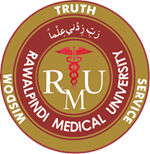 Edema
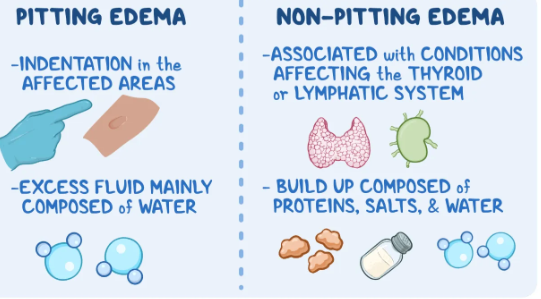 The process by which cells divide into two daughter cells with the
same genetic material are:
Mitosis
Meiosis
Meiosis I
Meiosis II
Karyokinesis
Cytokinesis
Vertical Integration
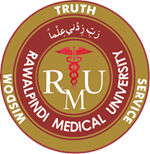 Edema
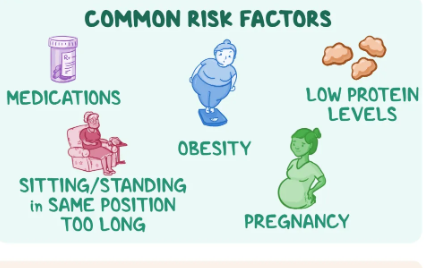 Intracellular component of the body water accounts for about 40% of body weight and the extracellular component for about 20%.
 Approximately 25% of the extracellular component is in the vascular system (plasma = 5% of body weight) and 75% outside the blood vessels (interstitial fluid = 15% of body weight). 
The total blood volume is about 8% of body weight. 
Flow between these compartments is tightly regulated.
Vertical Integration
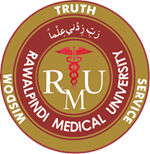 Edema
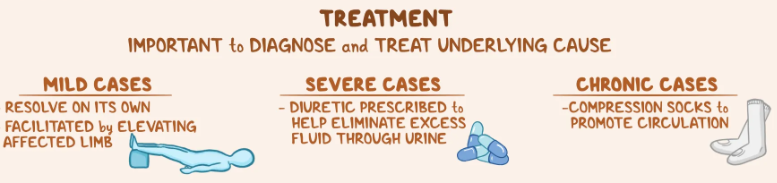 ‘A type of cell division in which parent cell divides into two daughter cells and each of two daughter cells receive a chromosomal karyotype identical to parent cells’
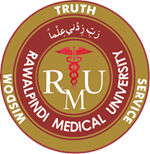 Spiral Integration
Spiral Integration/Ethics
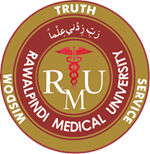 Autonomy
Autonomy means that the patients are able to make independent decisions. This means that doctors & nurses should be sure patients have all of the needed information that is required to make a decision about their medical care and are educated. They do not influence the patient's choice.
The Right of Self-Determination or Autonomy would include the right to refuse treatment, the right to participate in research or refuse it. To exercise this right would require Informed Consent.
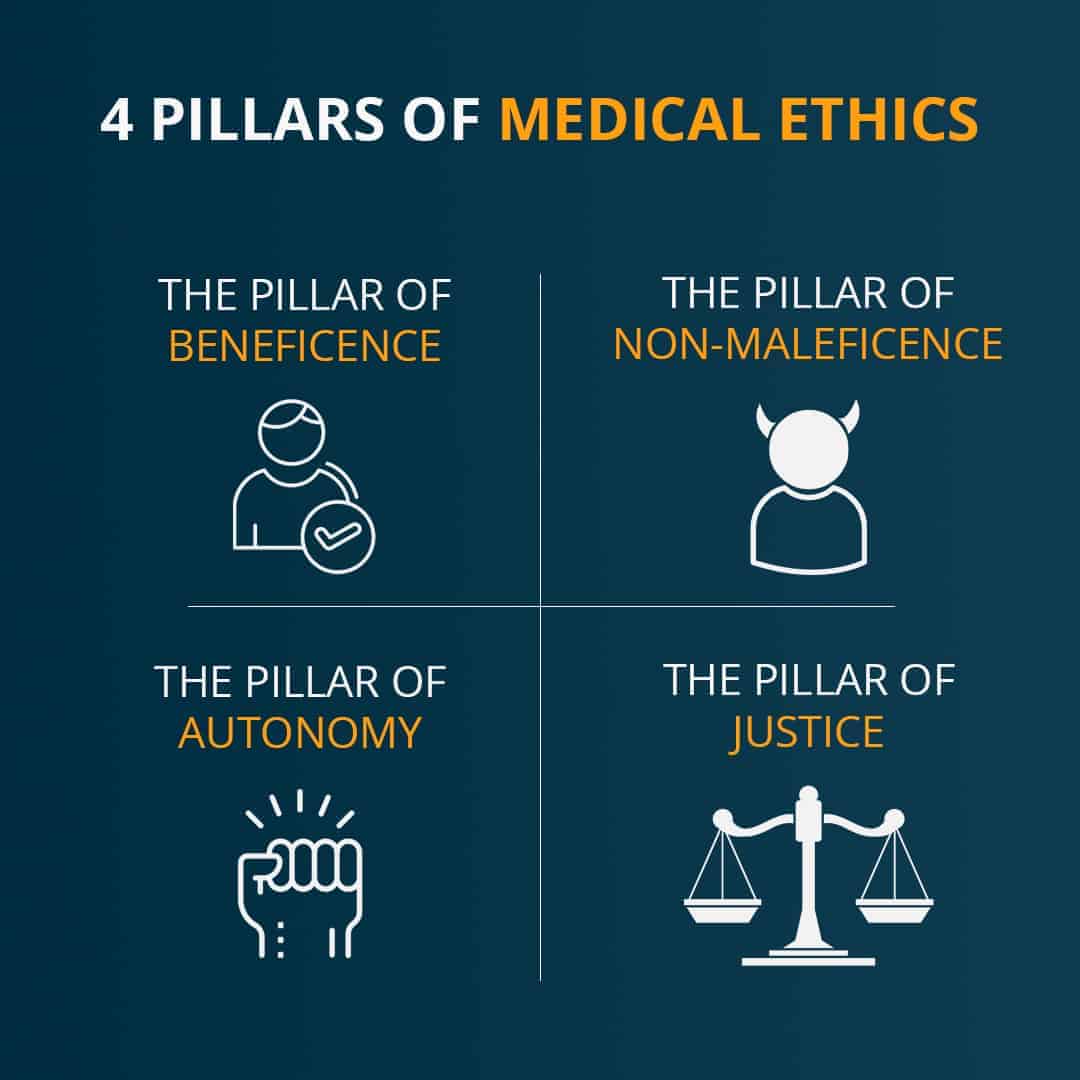 Spiral Integration/ Research
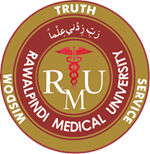 Suggested Research Article
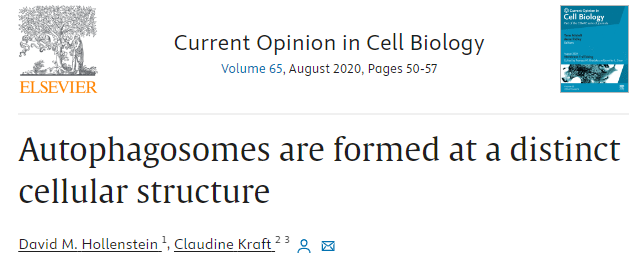 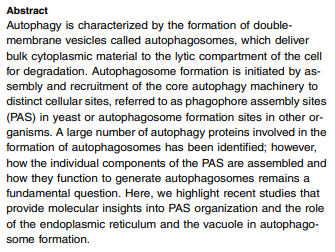 Reference:https://www.sciencedirect.com/science/article/pii/S0955067420
Promoting IT & Research Culture
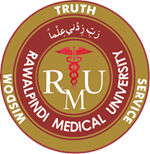 How To Access Digital Library
Steps to Access HEC Digital Library
Go to the website of HEC National Digital Library.
On Home Page, click on the INSTITUTES.
A page will appear showing the universities from Public and Private Sector and other Institutes which have access to HEC National Digital Library HNDL.
Select your desired Institute.
5.  A page will appear showing the resources of the institution
6. Journals and Researches will appear
7. You can find a Journal by clicking on JOURNALS AND DATABASE and enter a keyword to search for your desired journal. Link:https://www.topstudyworld.com/2020/05/access-hec-digital-library.html?m=1
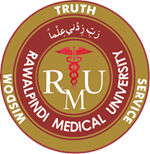 Brainstorming
Brainstorming
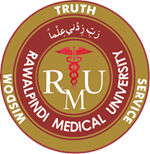 Structured Essay Question Related To Topic
Q No.1: A 27 years  female , primigravida had delivered a baby 1 week ago. After delivery Regression of uterus is function of which organelle?
Brainstorming
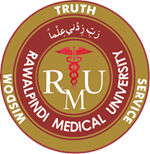 Answer
Lysosomes
Brainstorming
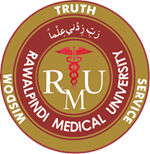 Structured Essay Question Related To Topic
Q: A 27 years female has delivered a baby 1 week ago. After delivery Regression of uterus is function of which organelle?
Brainstorming
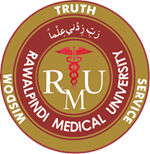 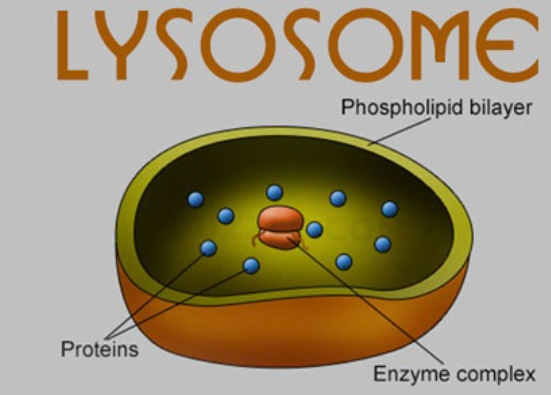 References
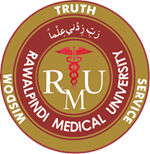 References
Guyton and Hall Textbook of Medical Physiology 14th Edition 
 Ganong’s  Review of Medical Physiology 25th Edition 
 Sherwood, 9th edition.
 Silverthorn Physiology, 6th edition
 Vander’s Human Physiology, 14th edition
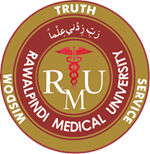 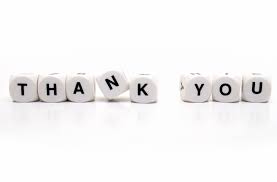